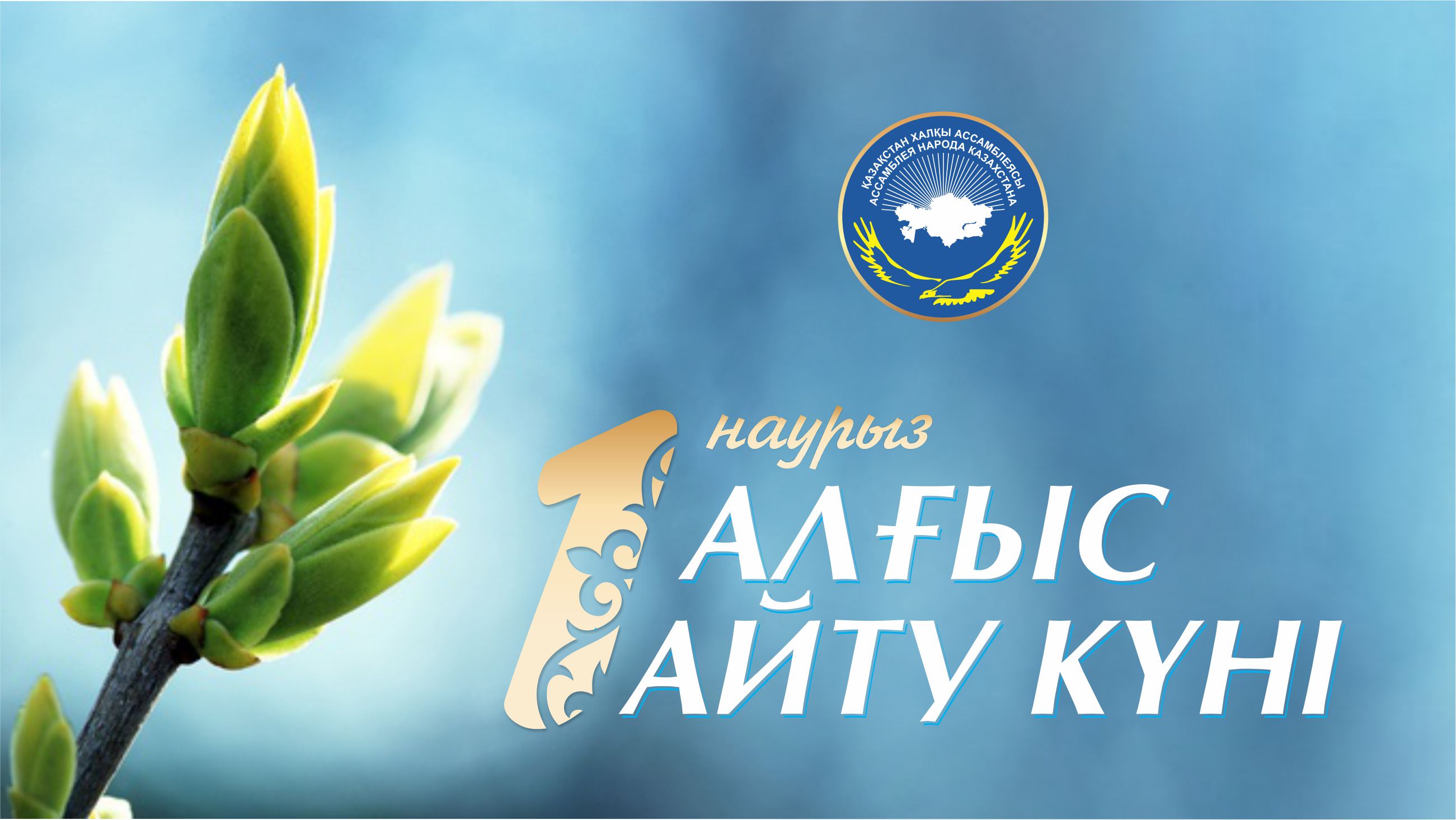 “Өмірге риза болып, алғыс айт”
тренинг
Дайындаған: Аманкелдиева Шынарай
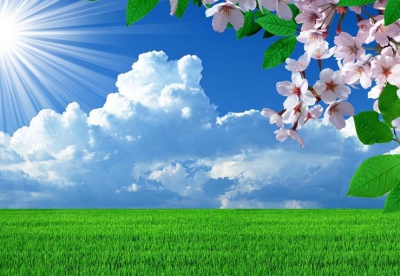 Мақсаты:Ұжыммен еркін қарым - қатынас жасай отырып, «алғыс айту», «ризашылық білдіру» ұғымдарының мәні мен маңызының тікелей адамға немесе айнала қоршаған ортаға тигізетін әсерін ұғындыру. Басқа адамдармен түсінісуге дағдыландыру. Кеңпейілділікке, адамгершілікке, өзара түсіністікке, тыңдай білуге тәрбиелеу.
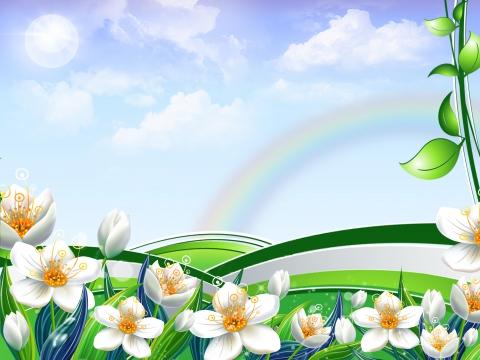 Жақсы сөз айту, жақсылық жасау – әрбір адамның міндеті. Әрине, жылдың әр күні сыпайы болуға тырысуымыз керек. Алайда, көп жағдайда алғыс айтуды ұмытып, немесе оған ерекше көңіл бөлмейміз. Алғыс сөздерінде бір сиқырлық бар - олар арқылы біздер бір - бірімізге ризашылығымызды көрсетеміз, көңілімізді білдіреміз, жақсы эмоциялар сыйлаймыз. Ғалымдардың айтуы бойынша, рахмет сөзін айту - адамдар арасында жақсы қатынас орнатады. Алғыс сөздері - адамды тыныштандыру, жүрегін жылытудың бірден - бір амалы. Бастысы, алғысыңыз жүректен шығуы шарт. Рахмет айтуға қорыққан, үлгермеген, ұялған жандарыңыз болса, бүгін айтасыздар деп үміттенемін. Мен де алғыс айтуға асығайын.. Ендеше «Өмірге риза болып, алғыс айт» аты тренингімізді бастаймыз. Сіздерге мың алғыс
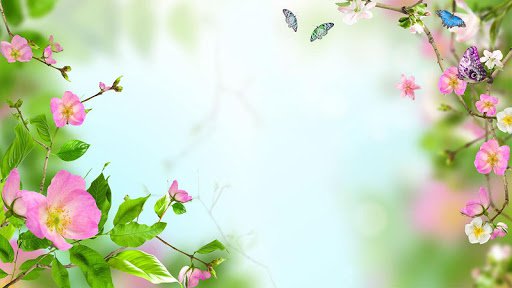 Тренинг бағдарламасы:
1. Шаттык шеңбері2. Ойланайық, пікірлесейік3. Тыныштық сәті4. “Шеңбер” жаттығуы5. Жүректен - жүрекке
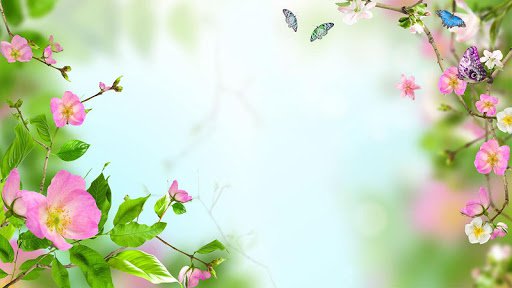 Ойланайық, пікірлесейік1. «Алғыс айту», «ризашылық білдіру» дегенді қалай түсінесіздер?
2. Адам өзінің ризашылығын, алғысын қандай сөздермен білдіреді?
3. Сіз көбіне қандай жағдайларда алғыс айтасыз?
4. Алғыс білдіру қиын ба, кешірім сұрау қиын ба?
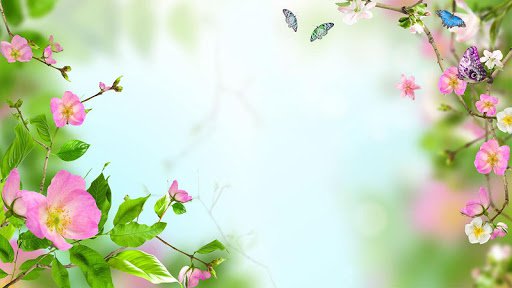 Менің бүгінгі тренингте түсінгенім…
Мені таң қалдырды…
Мен сезіндім…
Мен ойлаймын…
Мені тренингте ашуландырған сәт…
Мені қуантқан сәт…
Маған тренинг ұнамады, себебі….
Маған тренингте қатты ұнағаны…
Менің алған әсерім. ..
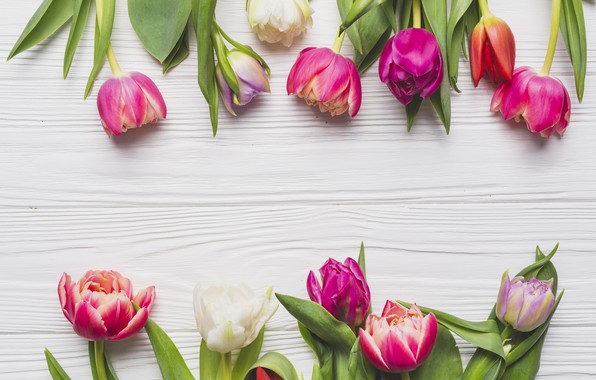 Тренингке қатысқандарыңызға
Мың алғыс!